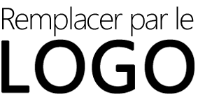 Nom de l’entreprise
Rue
Code postal, Ville
Produits et 
services
Nom du destinataire
C’est l’emplacement idéal pour décrire un objectif
Site web
E-mail
Vous pouvez utiliser directement cette brochure épurée destinée à un usage professionnel ou la personnaliser facilement.
Dans la page suivante, vous trouverez quelques astuces (comme celle-ci) pour vous aider à commencer.
Rue
Code postal, Ville
Nom de l’entreprise
Tél. [Téléphone]
Télécopie [Télécopie]
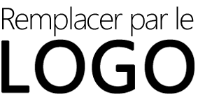 [Speaker Notes: Pour modifier cette brochure, remplacez notre contenu d’exemple par le vôtre. Si vous préférez partir d’une page vide, appuyez sur le bouton Nouvelle diapositive sous l’onglet Accueil pour insérer une nouvelle page. Entrez maintenant votre texte et vos images dans les espaces réservés vides. Pour remplacer le logo par le vôtre, sélectionnez l’image « remplacer par le LOGO » et choisissez Modifier l’image sous l’onglet Outils des images - Format.

Avez-vous remarqué que nous vous avons créé des marques de pli ? Elles sont vraiment discrètes, mais si vous ne voulez pas qu’elles apparaissent sur votre brochure, sélectionnez et supprimez-les avant l’impression.]
Vous pensez qu’un document aussi élaboré doit être difficile à mettre en forme ? Détrompez-vous !
Concentrez-vous sur votre domaine de spécialité !
« Votre entreprise est la meilleure. Je n’imagine pas qu’on puisse vivre sans vous. »
Les espaces réservés dans cette brochure sont mis en forme pour vous. Nous avons inclus quelques conseils pour vous aider à démarrer. 
Si vous souhaitez ajouter ou supprimer des puces dans le texte, il vous suffit d’utiliser le bouton Puces sous l’onglet Accueil.
Client très intelligent
« Nous recommandons votre entreprise à tous ceux qui nous écouteront, parce que vous êtes fantastiques ! »
Un autre client heureux
Personnalisez en un rien de temps
Que peut-on inclure dans ce type de brochure ?
Offres principales
Pour remplacer les photos, sélectionnez une image et supprimez-la. Insérez ensuite la vôtre à l’aide de l’icône Insérer une image dans l’espace réservé.
N’hésitez pas à mettre vos atouts en avant. Dressez une liste ou rédigez un résumé de vos principales missions.
Vous pouvez également placer votre argumentaire éclair ici. Imaginez que vous deviez présenter vos produits ou services en quelques secondes... Que diriez-vous ?
Nous savons que vous pourriez nous parler des qualités de votre entreprise pendant des heures. Ce n’est pas un reproche, vous êtes vraiment exceptionnels !
Mais puisqu’il faut rester concis, vous pouvez essayer de rédiger un résumé des avantages concurrentiels à gauche et une brève anecdote de réussite ici au centre.
Le côté droit de cette page est idéal pour insérer des témoignages élogieux et une liste des principaux produits ou services.
[Speaker Notes: Pour modifier cette brochure, remplacez notre contenu d’exemple par le vôtre. Si vous préférez partir d’une page vide, appuyez sur le bouton Nouvelle diapositive sous l’onglet Accueil pour insérer une nouvelle page. Entrez maintenant votre texte et vos images dans les espaces réservés vides. Pour remplacer le logo par le vôtre, sélectionnez l’image « remplacer par le LOGO » et choisissez Modifier l’image sous l’onglet Outils des images - Format.

Avez-vous remarqué que nous vous avons créé des marques de pli ? Elles sont vraiment discrètes, mais si vous ne voulez pas qu’elles apparaissent sur votre brochure, sélectionnez et supprimez-les avant l’impression.]